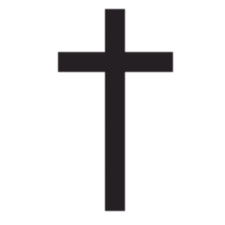 الدّرس الأول: الأسرار في حياتنا
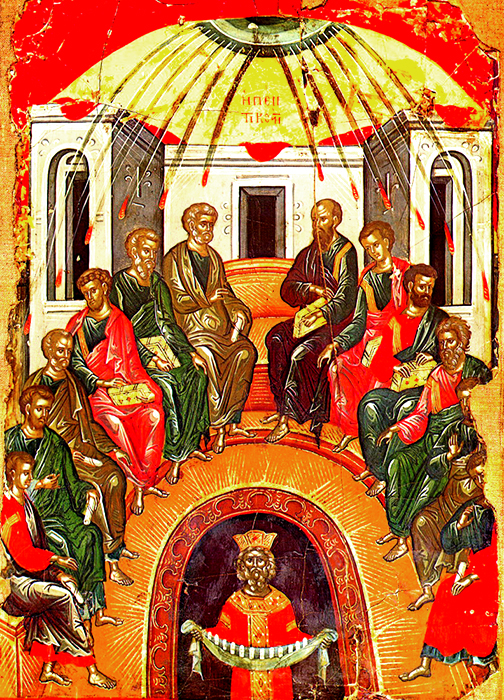 النتاجات التعليمية: 
1- يعرّف السّر.
2- يعرّف الأسرار الكنسية.
3- يعرف أوجه الأسرار.
4- يحدد الأسرار السبعة وأقسامها.
نصّ إنجيليّ
"وَلمَّا حَضَرَ يَوْمُ الْخَمْسِينَ كَانَ الْجَمِيعُ مَعًا بِنَفْسٍ وَاحِدَةٍ، وَصَارَ بَغْتَةً مِنَ السَّمَاءِ صَوْتٌ كَمَا مِنْ هُبُوبِ رِيحٍ عَاصِفَةٍ وَمَلأَ كُلَّ الْبَيْتِ حَيْثُ كَانُوا جَالِسِينَ، وَظَهَرَتْ لَهُمْ أَلْسِنَةٌ مُنْقَسِمَةٌ كَأَنَّهَا مِنْ نَارٍ وَاسْتَقَرَّتْ عَلَى كُلِّ وَاحِدٍ مِنْهُمْ. وَامْتَلأَ الْجَمِيعُ مِنَ الرُّوحِ الْقُدُسِ، وَابْتَدَأُوا يَتَكَلَّمُونَ بِأَلْسِنَةٍ أُخْرَى كَمَا أَعْطَاهُمُ الرُّوحُ أَنْ يَنْطِقُوا." (أعمال الرسل 2: 1-4 )
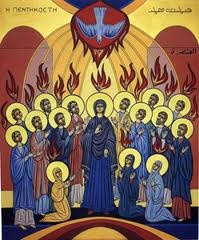 اوّلاً: الرّوح القدس والأسرار
قبل صعود الرّب يسوع المسيح الى السماء أسس الأسرار المقدسة، وبعد قيامته له المجد من بين الأموات وصعوده الى السماء لم يترك المؤمنين بتامى بل وعدهم بإرسال الروح المعزّي، حيث أرسل الرّب الإله الروح القدس على هيئة ألسنة نارية حلّت على التلاميذ في اليوم الخمسين (العنصرة).

فما هو السّر؟
السّر هو عمل مقدس أسسه الرب يسوع المسيح له المجد، ويتم بنعمة الروح القدس.

ومن هنا نستنتج أنّ الرّب يسوع المسيح بالأسرار يمنحنا نعمته وحياته، ويبني كنيسته ويغذيها ويقويها ويجعلها مقدّسة بلا عيب.
وكل سرّ في الكنيسة هو حضور الروح المعزّي غير المنظور من خلال ما هو منظور.
ثانياً: الأسرار الكنسية
ما هي الأسرار الكنسية؟
الأسرار الكنسية هي أعمال كنسية مقدسة تقوم بها الكنيسة بوساطة من يمثّلها، أي الأسقف أو الكاهن، وبها ينال المؤمن بطريقة سرية نعمة الروح القدس غير المنظورة تحت علامات منظورة.
سؤال1: من خلال معرفتك لمعنى الأسرار الكنسية أجب عن السؤال التالي؛
 بعد صعود الرّب يسوع وتأسيسه للأسرار من المخوّل بإقامة الاسرار المقدسة؟
الوجه غير المنظور:
هو العمل الذي يمنح من خلاله الله حياته الألهية و نعم الروح القدس لقابل السّر، ليجعل منه ابناً حقيقياً له و عضواً عاملا في الكنيسة و شاهداً للمسيح له المجد.
الوجه المنظور:
هو العمل الخارجي الذي يجريه الكاهن مرتبطاً بكلام التقديس وقد يستخدم مادّة عينية (مثل الماء المقدس).
أوجه الأسرار
مهمة 2 : من خلال الجدول المرفق استنتج السريّن اللذين لا يعادان مطلقاً.
تقويم: إبحث في الأناجيل الأربعة واستخرج الآيات التي أسّس خلالها السيد المسيح الأسرار السبعة واكتبها في دفترك.
متّى(19،26،28)، أعمال الرّسل(8)، لوقا(21،22)، يوحنا(40)، يعقوب(5).و قم بإرساله لي عبر البريد الالكتروني 
M.batarseh@nos.edu.jo
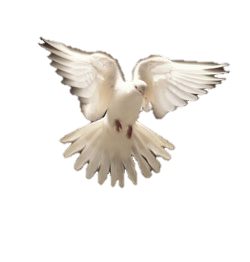 الله معكم أحبّتي!!